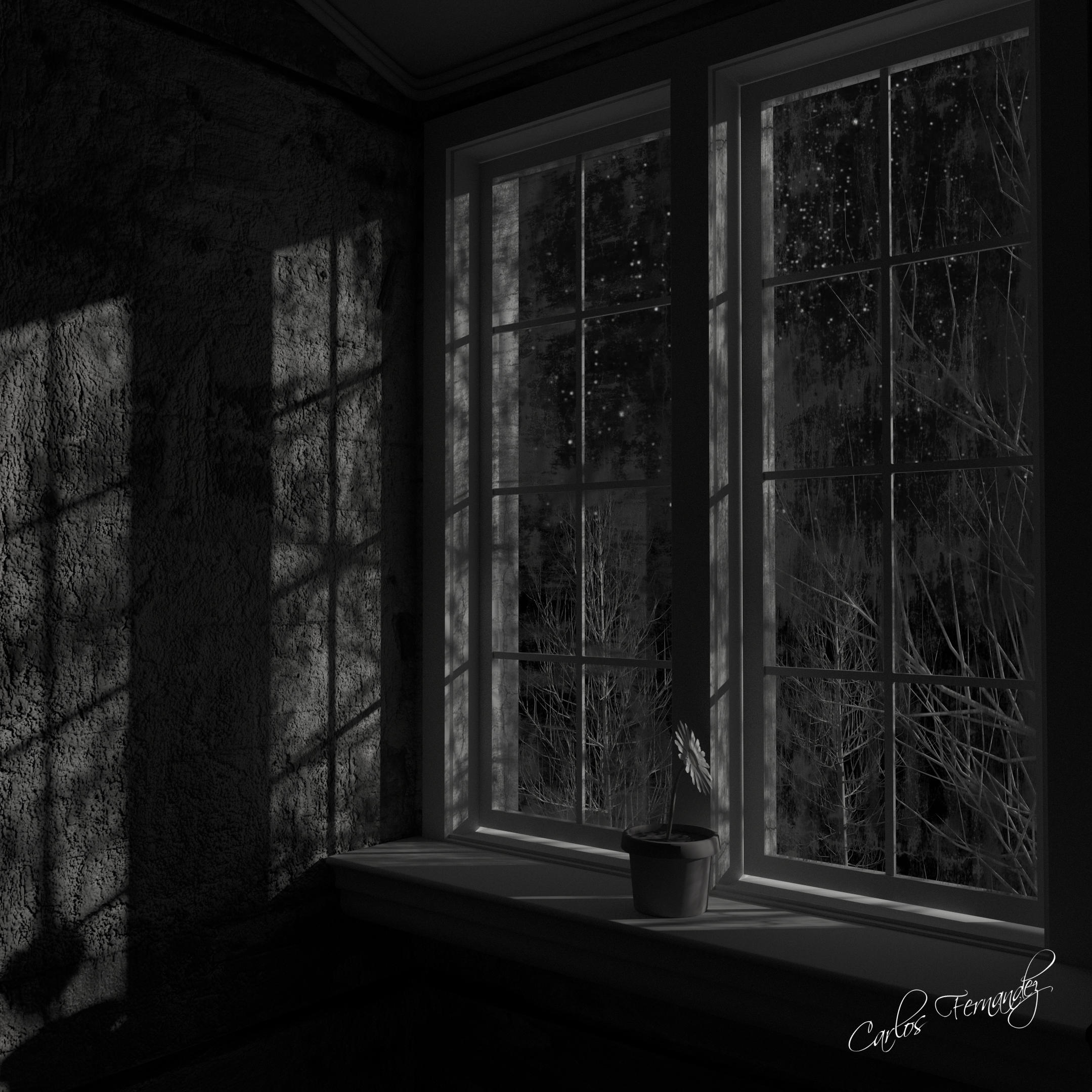 Lessons Learned
…at 3 in the Morning
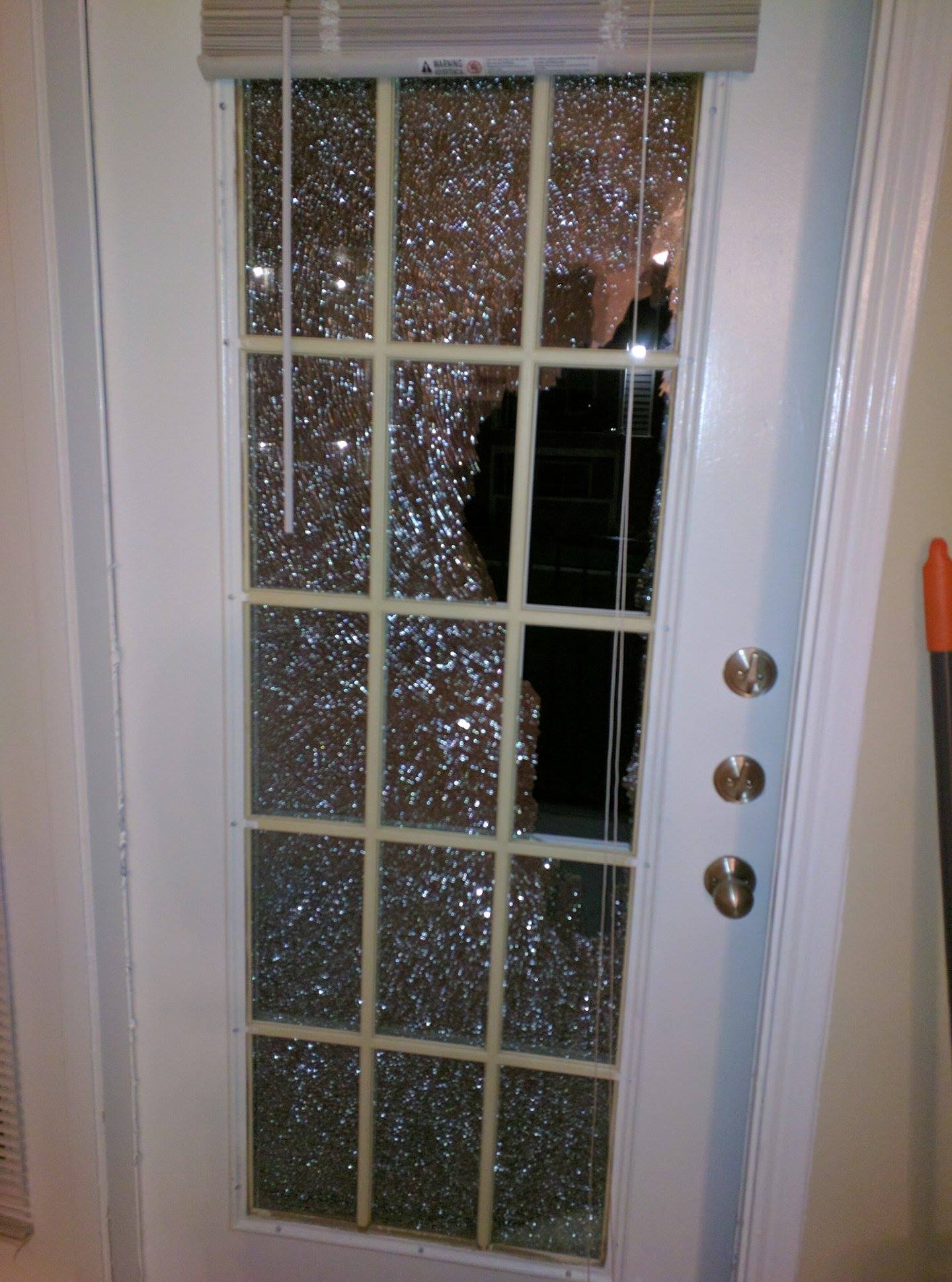 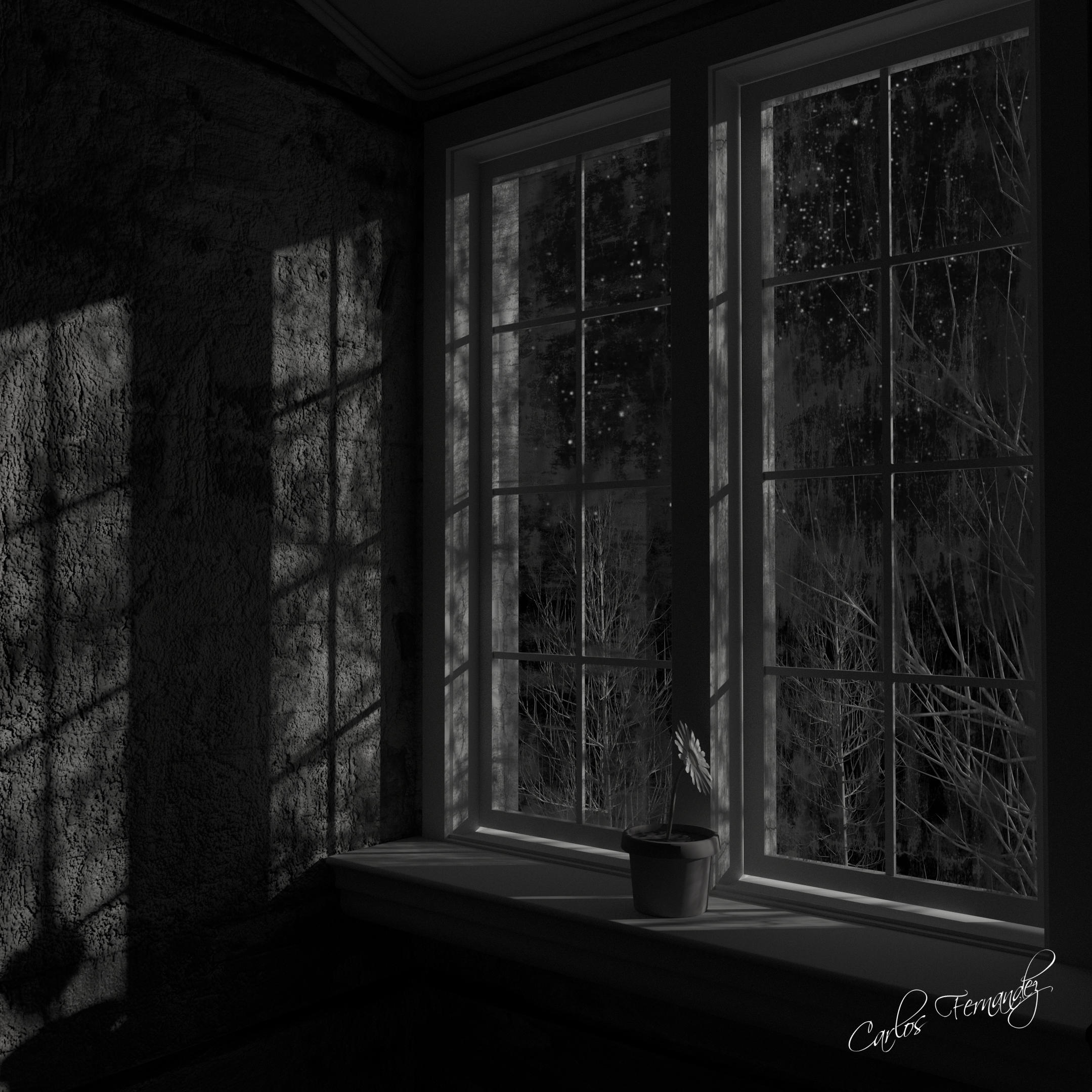 COMPLACENCY can be DANGEROUS

READINESS is our DEFENSE

LIGHT brings DIRECTION

GODLY FRIENDS make a DIFFERENCE
Lessons Learned
…at 3 in the Morning
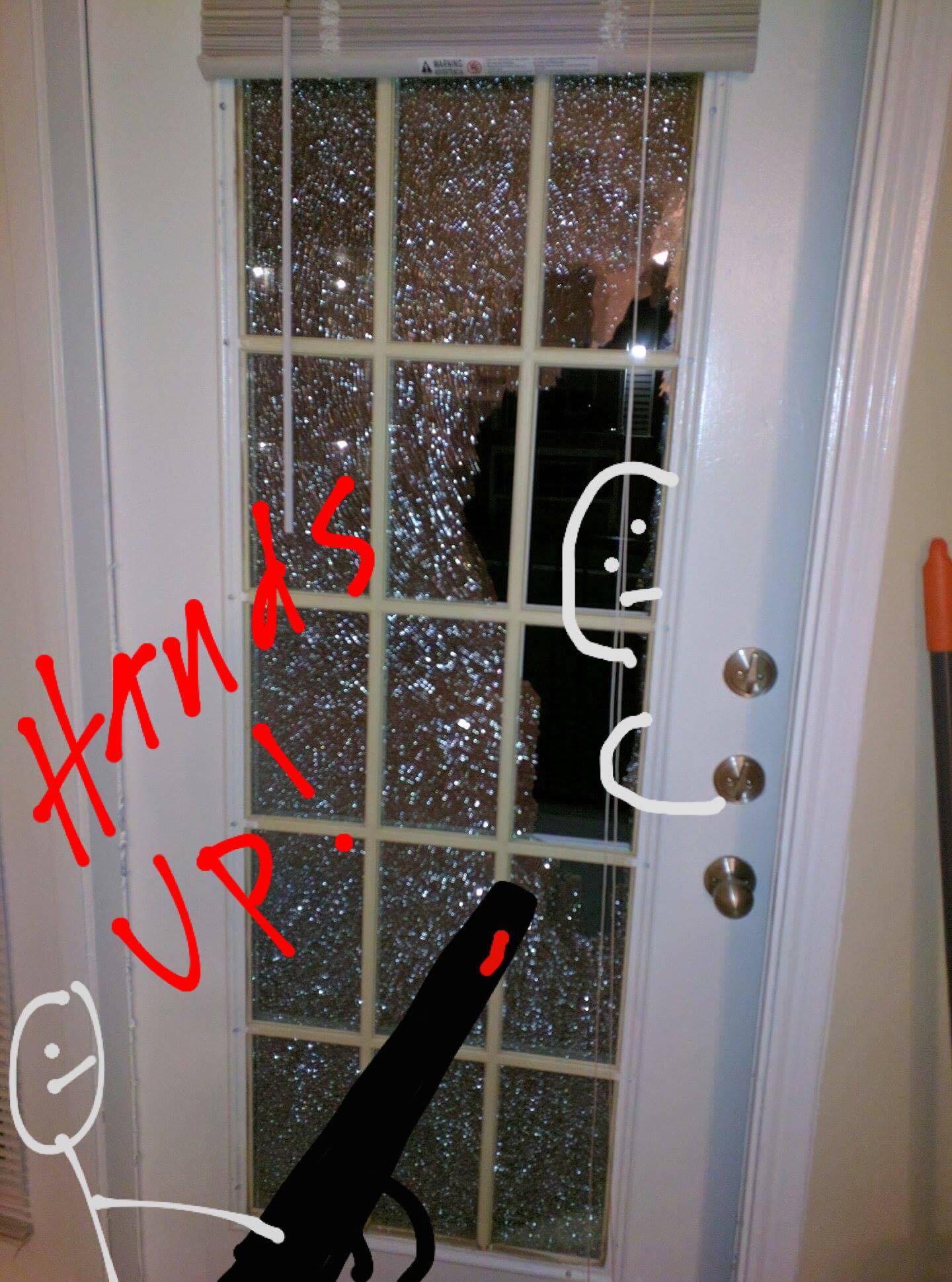 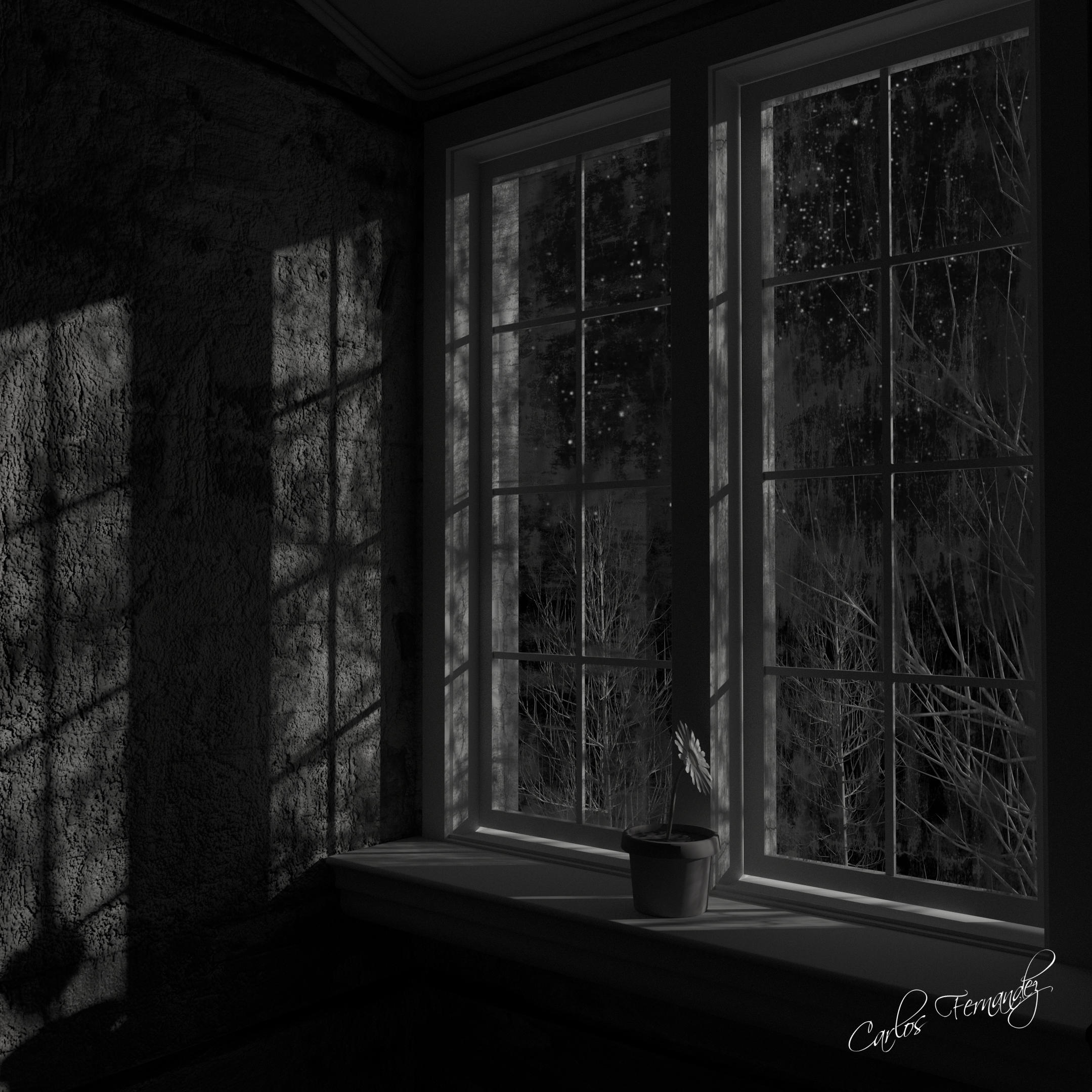 COMPLACENCY can be DANGEROUS

READINESS is our DEFENSE

LIGHT brings DIRECTION

GODLY FRIENDS make a DIFFERENCE
Lessons Learned
…at 3 in the Morning